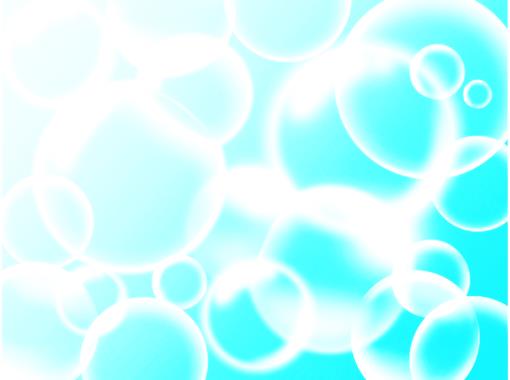 Роль фольклора в формировании Культурно гигиенических навыков у детей раннего возраста
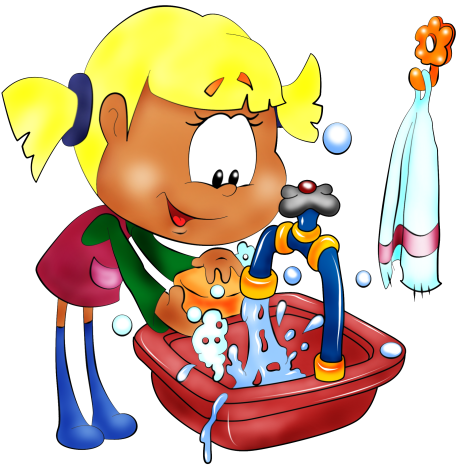 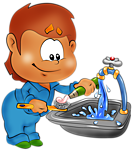 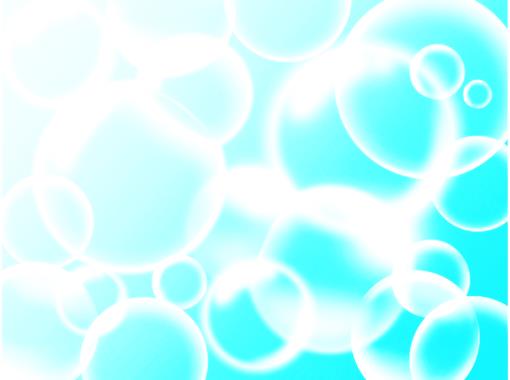 РАЗВИТИЕ КУЛЬТУРНО-ГИГИЕНИЧЕСКИХ НАВЫКОВ РЕБЕНКА – ПЕРВЫЙ ШАГ К ЗДОРОВЬЮ ЧЕЛОВЕКА
В младшем дошкольном возрасте дети могут освоить все основные культурно-гигиенические навыки, научиться понимать их важность, легко, быстро и правильно выполнять Именно в дошкольном возрасте очень важно воспитать у ребенка привычку к чистоте, аккуратности, порядку.
    АКТУАЛЬНОСТЬ:  Навыки и привычки, прочно сформированные в дошкольном возрасте, сохраняются на всю жизнь
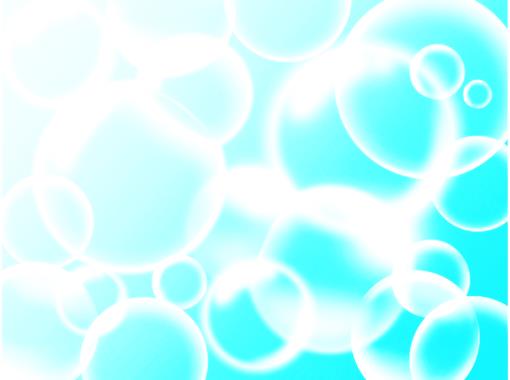 Особенно актуальна эта проблема в младшем дошкольном возрасте, так как этот период является сенситивным — наиболее благоприятным для развития, поэтому именно в этом возрасте закладывается фундамент всех полезных и необходимых навыков в жизни человека.
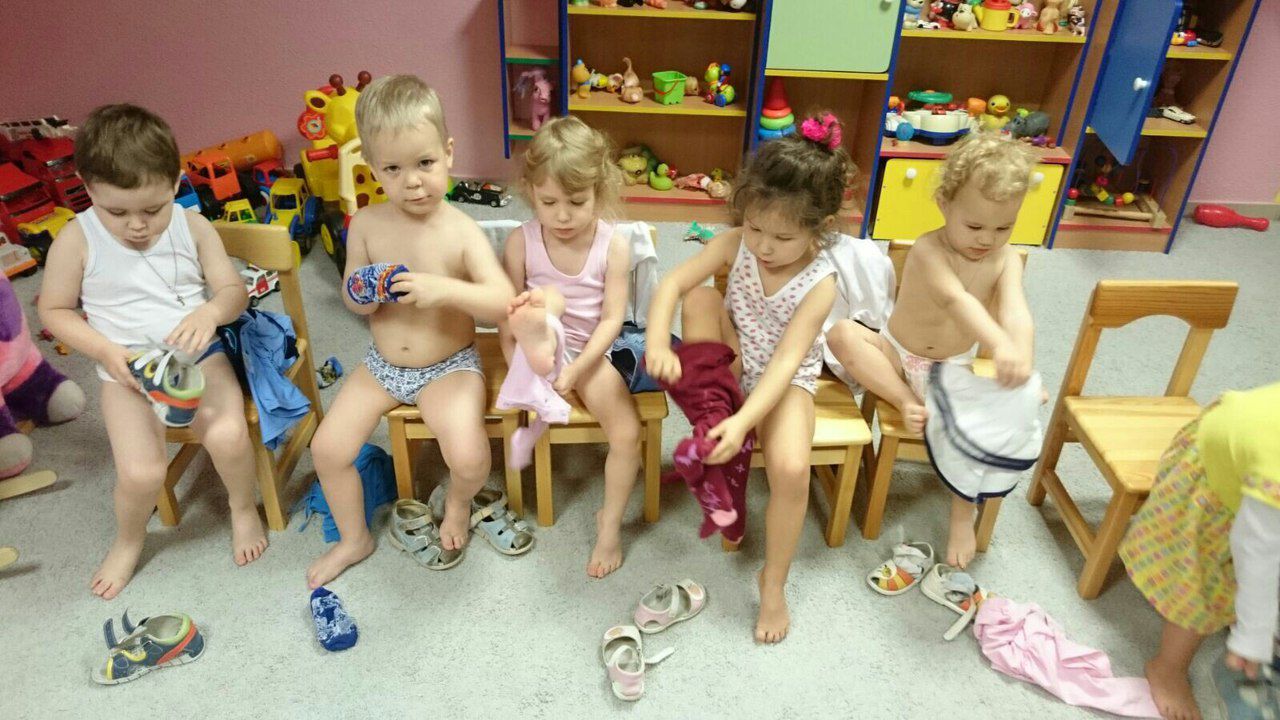 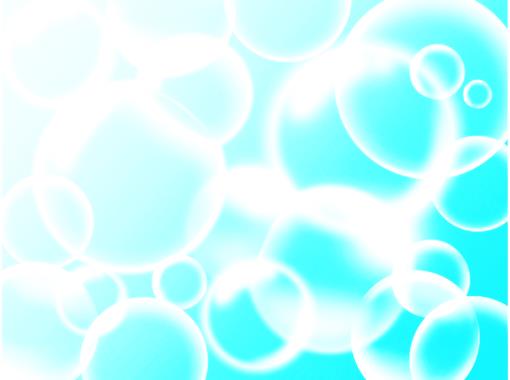 Для плодотворного отношения взрослого и ребенка важно установление добрых и доверительных взаимоотношений, важен эмоциональный контакт. В этом помогает детский фольклор – малые фольклорные жанры: песенки, потешки, прибаутки, пословицы, загадки, поговорки, дразнилки, кричалки, заклички, пестушки.
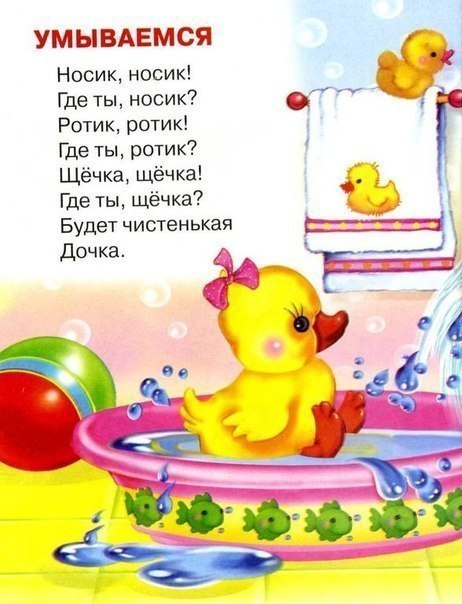 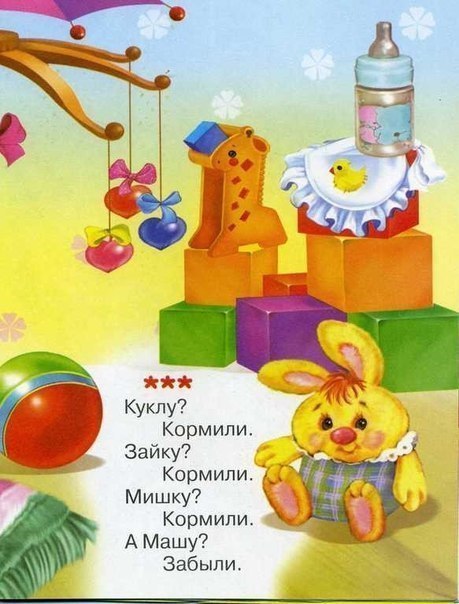 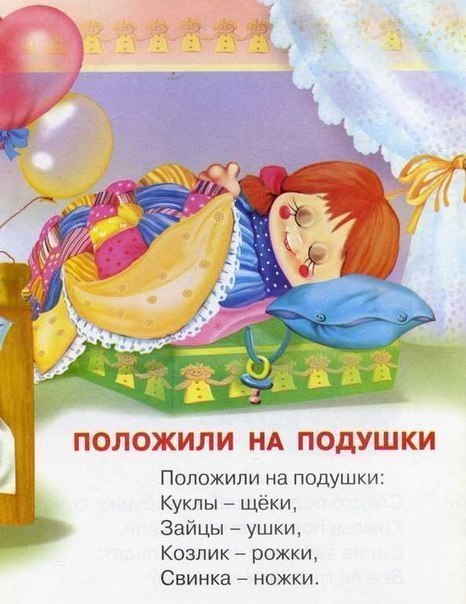 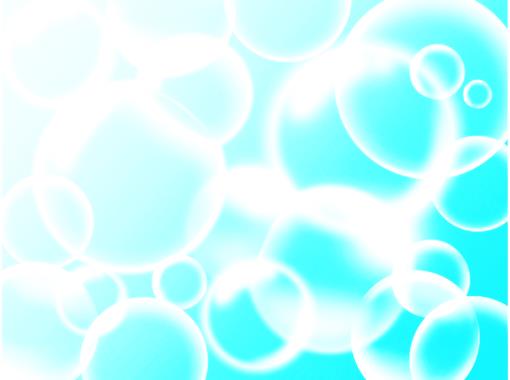 Малый фольклорный жанр – это миниатюрные поэтические произведения, созданные для детей и имеющие определенную педагогическую направленность. Они окрашивают речь педагога, делая её образной и красочной, привлекают внимание детей, оживляют обычные повседневные дела дошкольника. Песенки – потешки приносят радость, вызывают желание повторить слова за взрослым, выполнить задания педагога, участвовать в общих играх.
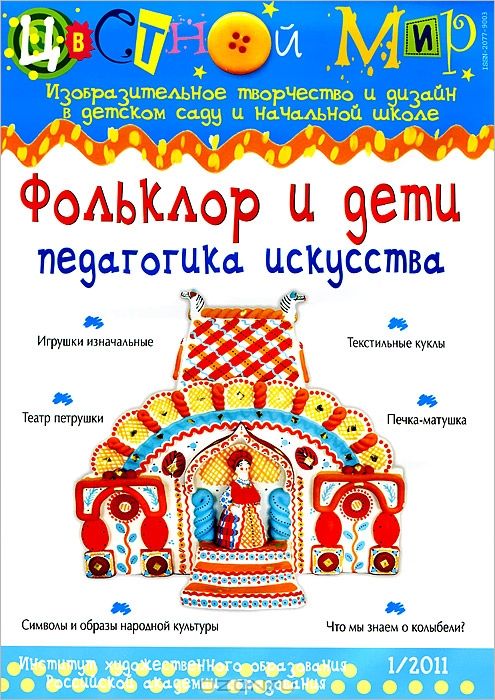 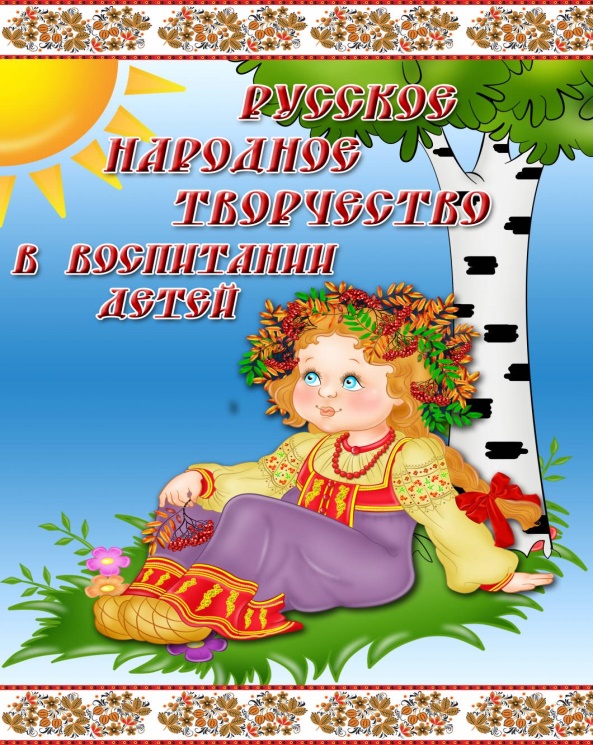 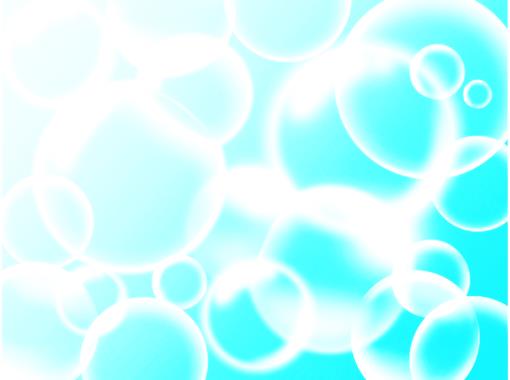 Детей завораживают напевность слов, привлекают внимание неожиданные повороты в сюжете или настоящие «небывальщины и несказальщины». Под потешки дети с удовольствие умываются, засыпают, обедают, занимаются различными делами.
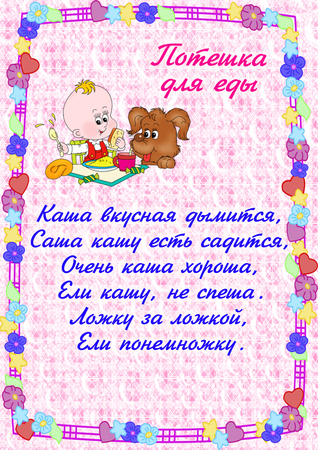 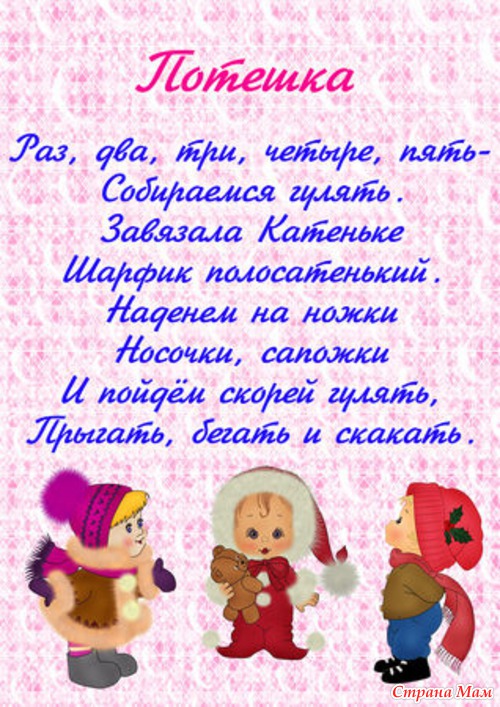 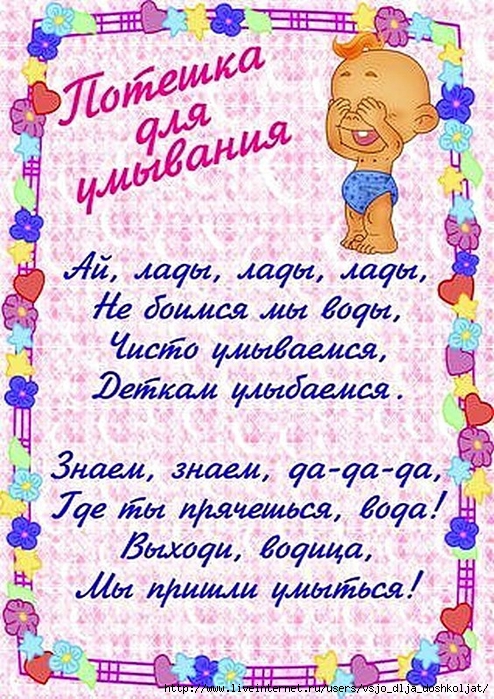 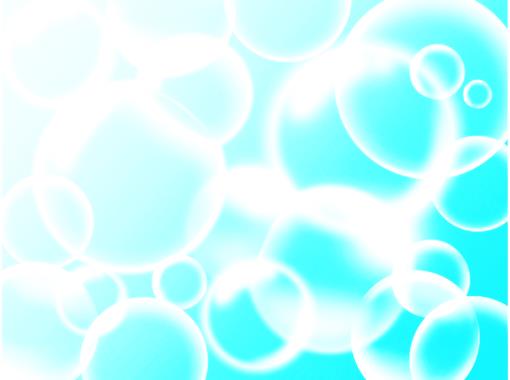 Дети редко учатся простыми "надо" и "ты должен". Запомнят, но не взлюбят на всю жизнь. Дети учатся в игре. Стишками. Вот их мы вам и предлагаем для того, чтобы научить кроху умываться, чистить зубки, не плакать, кушать, одеваться.
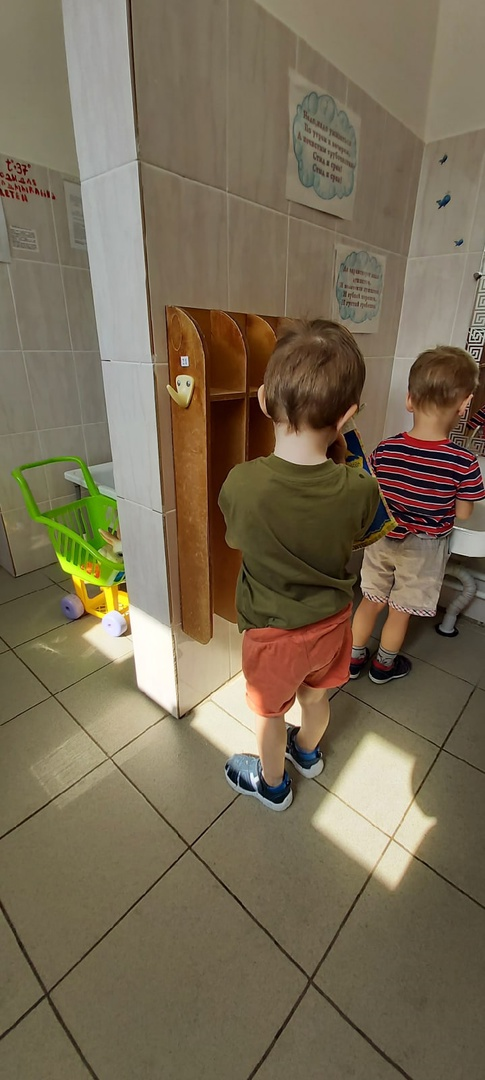 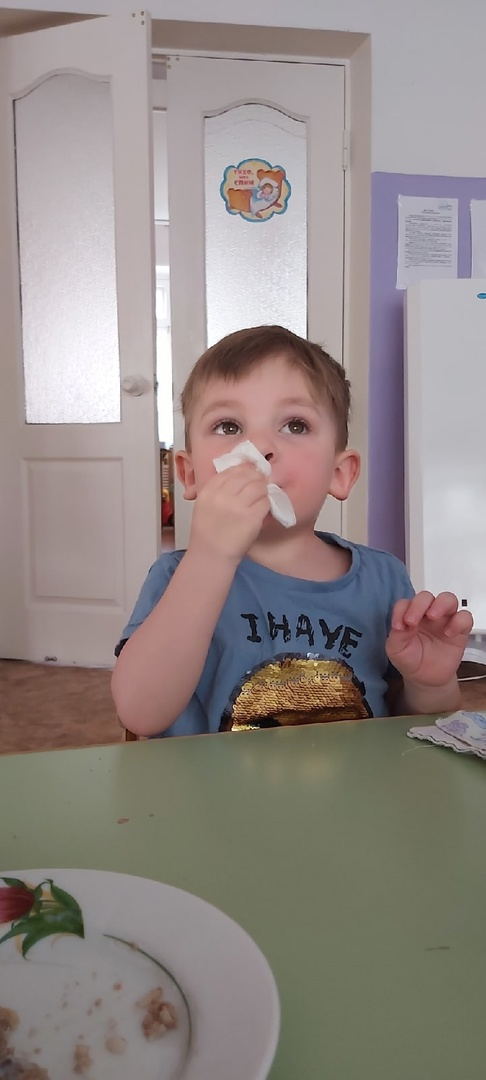 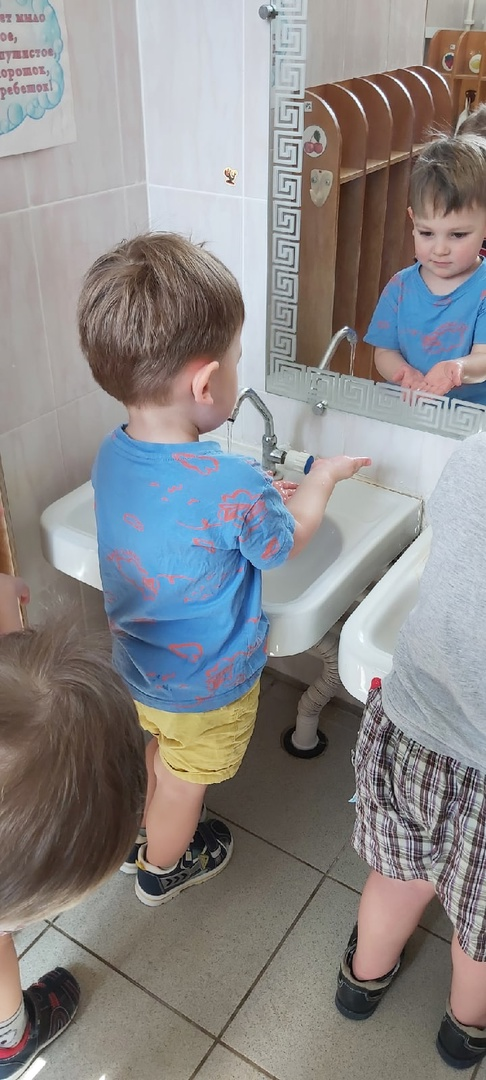 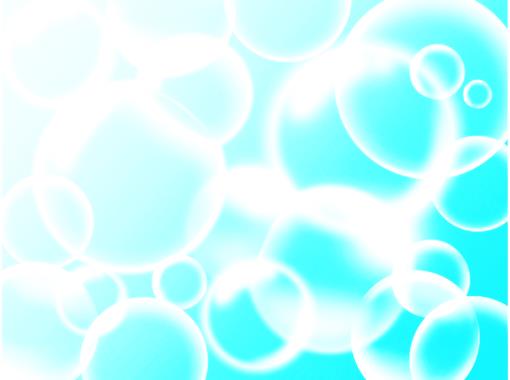 Удачно использованная потешка помогает воспитателю во время кормления. Даже те дети, которые отказываются от еды, начинают есть.
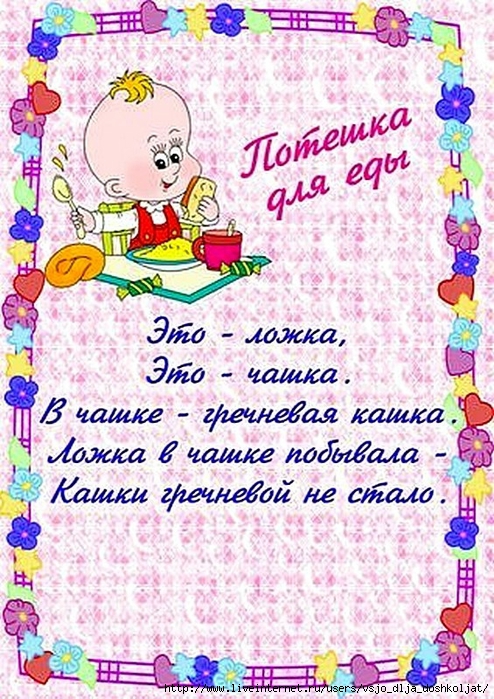 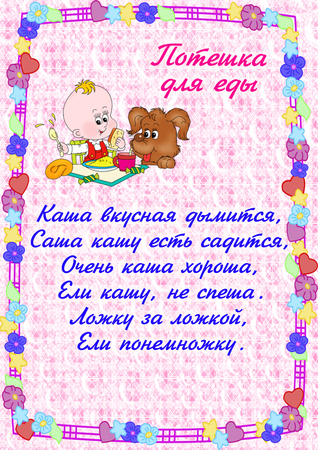 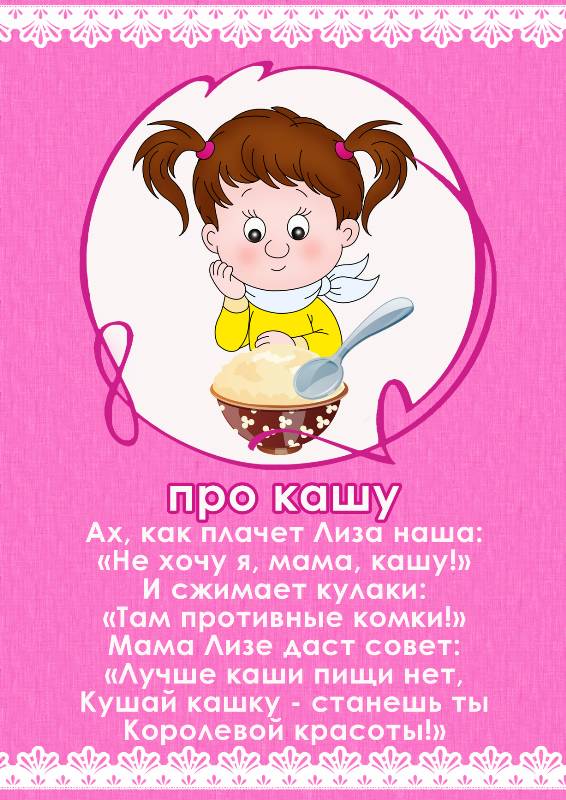 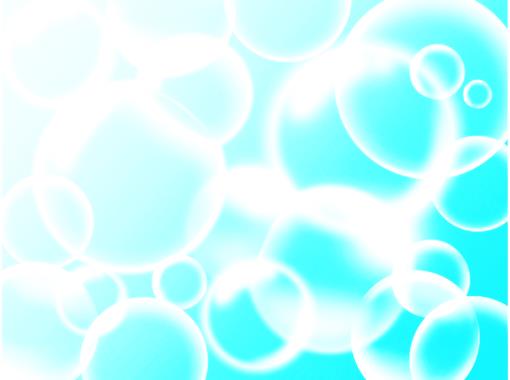 Использование  фольклора при умывании, помогает малышам запомнить последовательность процедуры
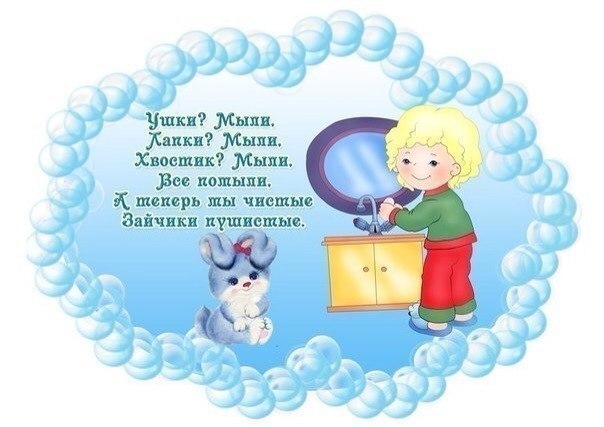 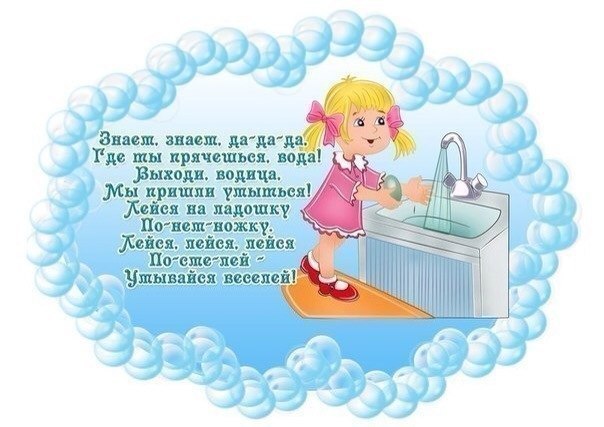 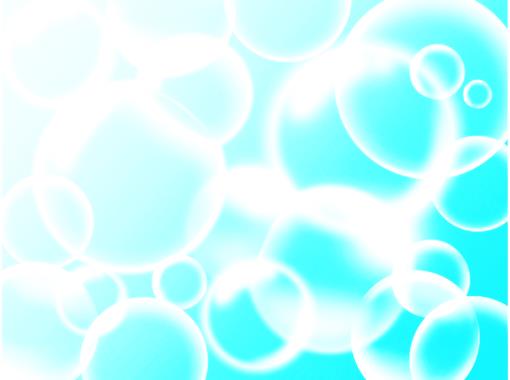 Когда дети умываются, расскажите им потешку, спросите: «Где у нас личико? Где глазки? Где носик и ротик?» Дети покажут, охотнее будут умываться, а слова потешки постепенно выучат наизусть
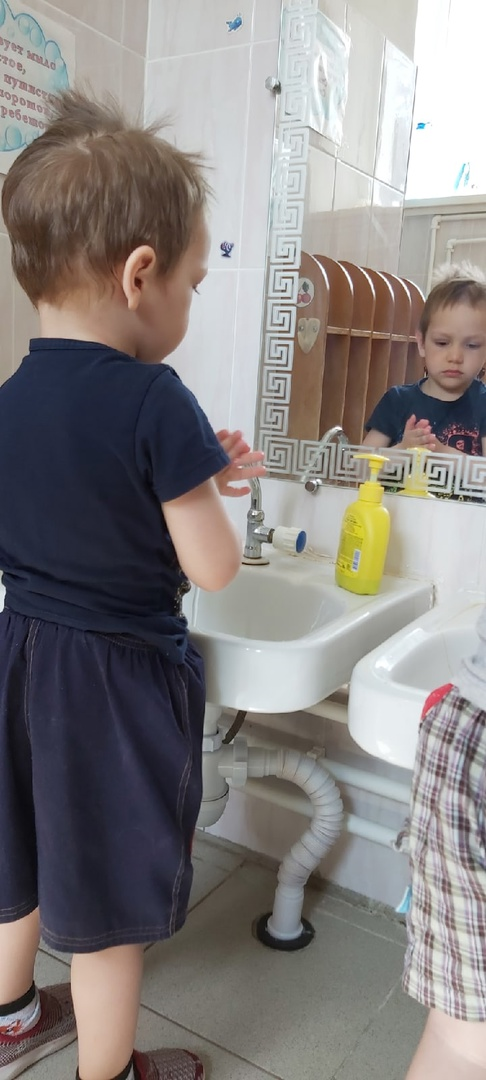 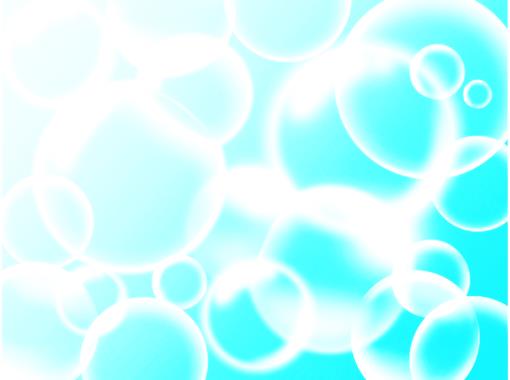 При одевании детей на прогулку можно использовать такие потешки:
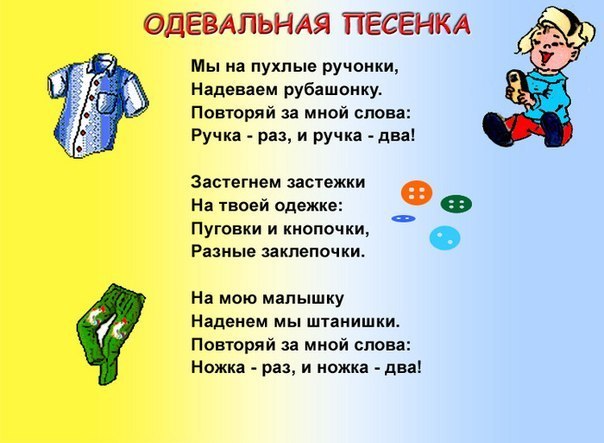 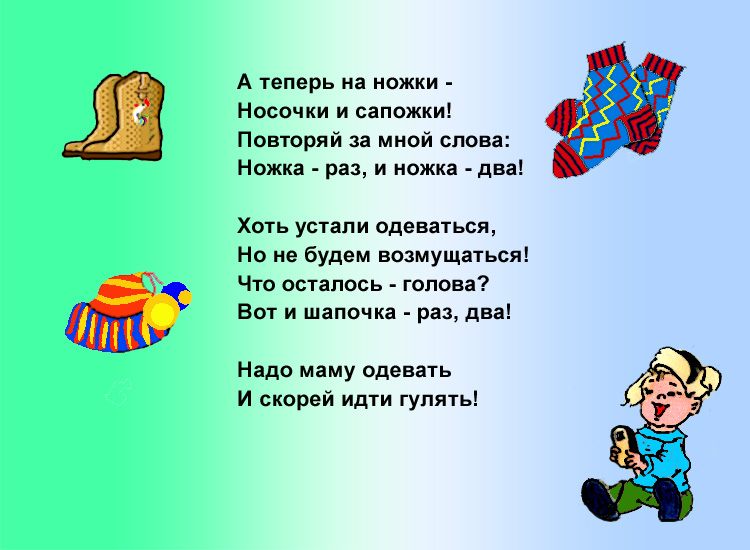 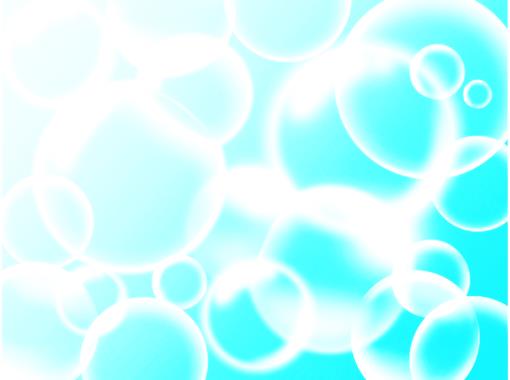 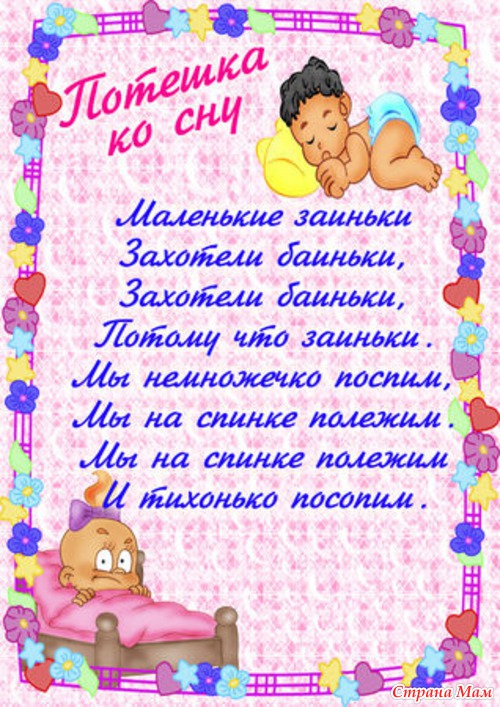 Перед сном и после сна:
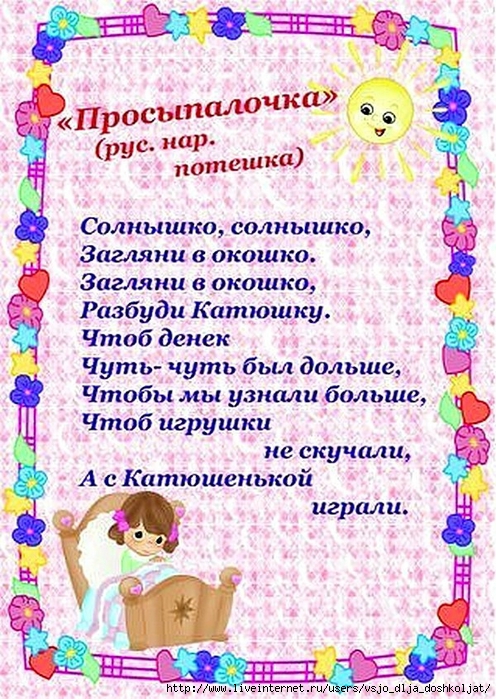 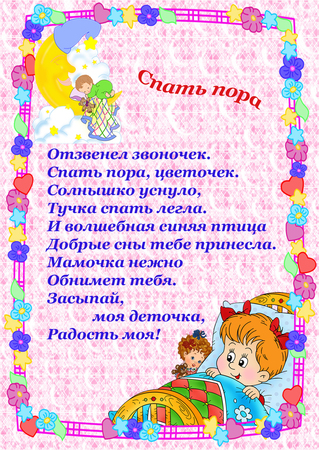 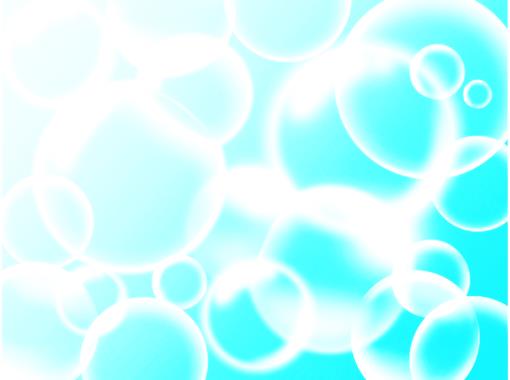 Также помогают стихи и потешки при приучении детей к горшку.
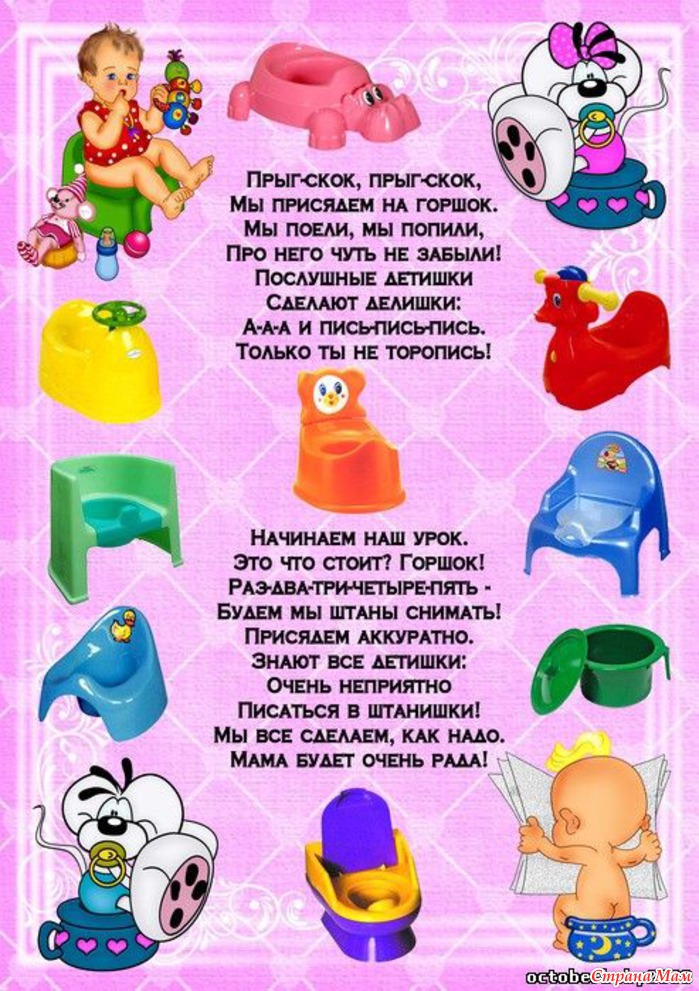 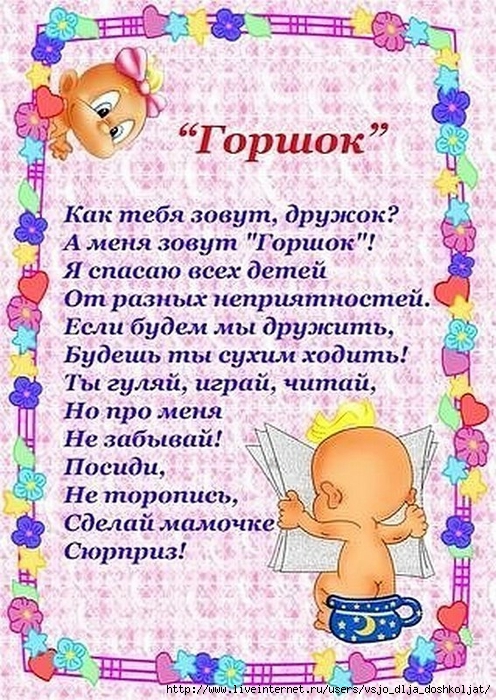 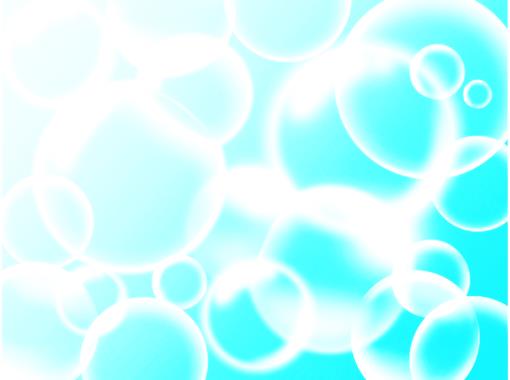 И в других режимных моментах
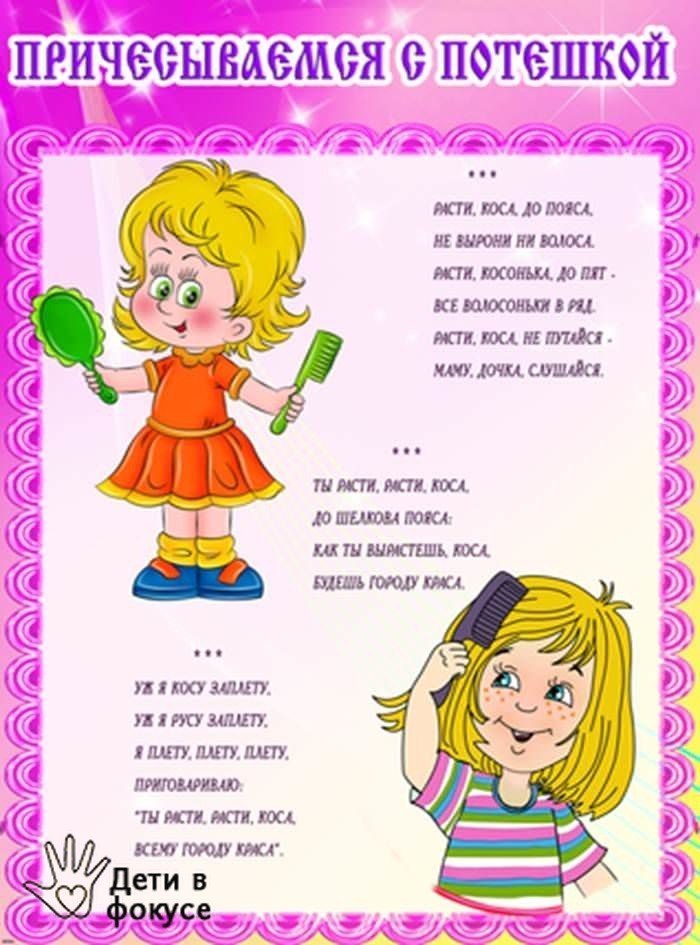 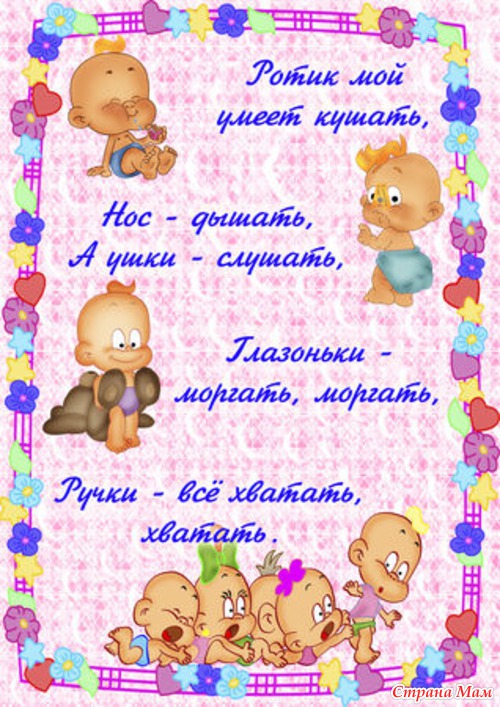 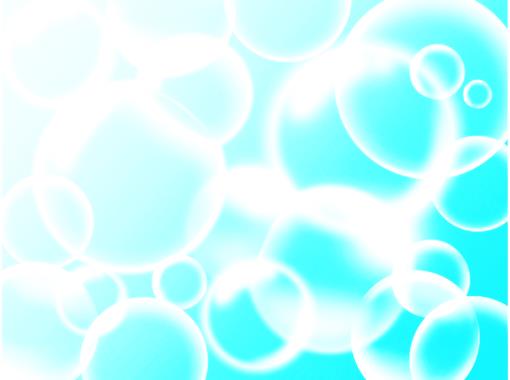 Широко используется фольклор в проведении дидактических игр на формирования КГН
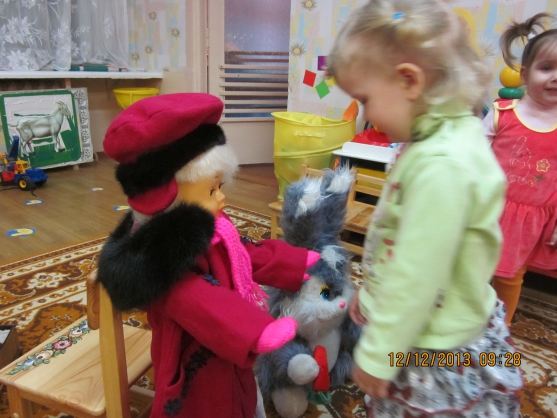 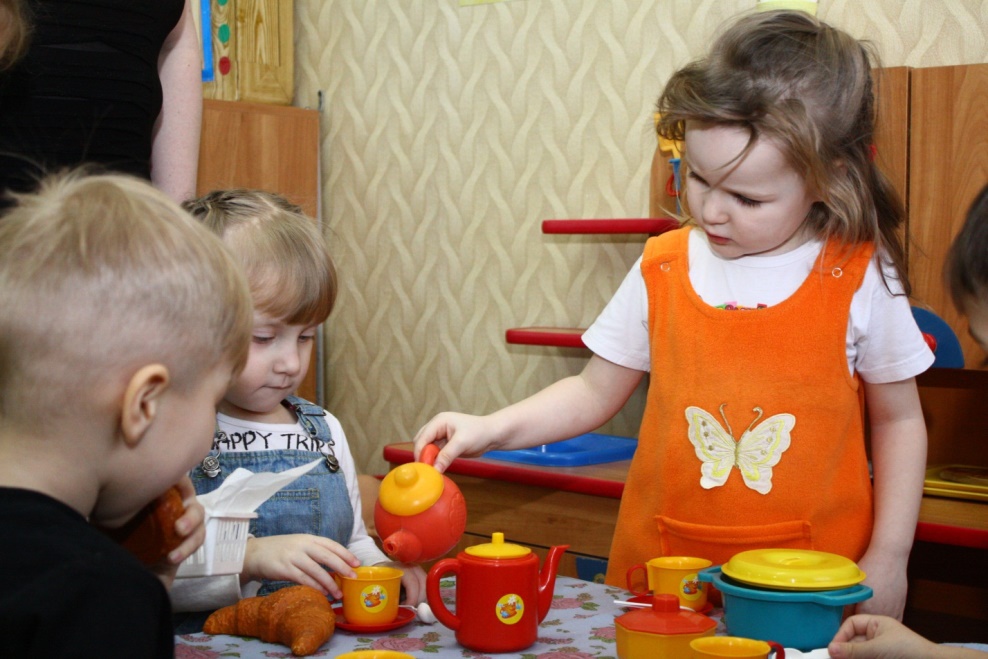 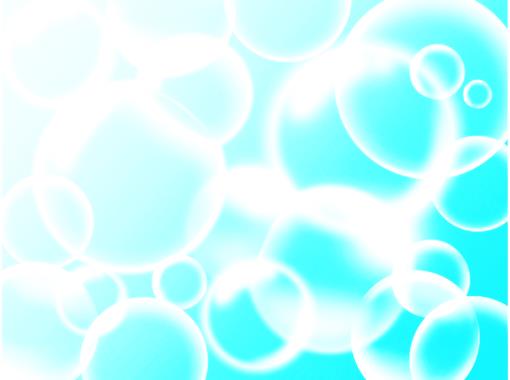 В группе имеется подборка книг для чтения и рассматривания с детьми.
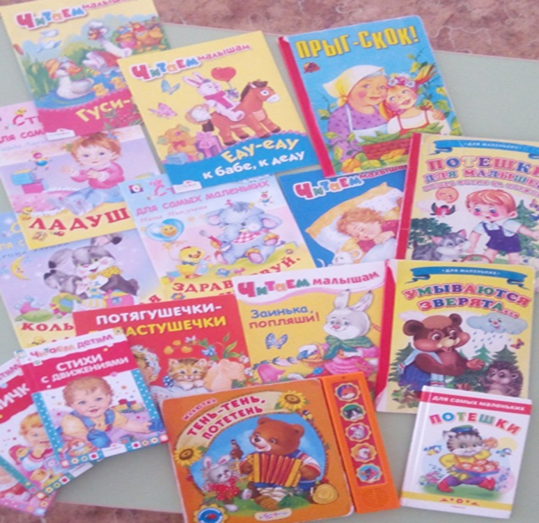 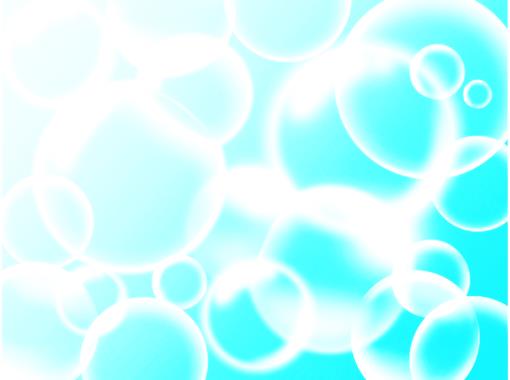 В группе имеются картотеки для формирования КГН, с стишками и потешками.
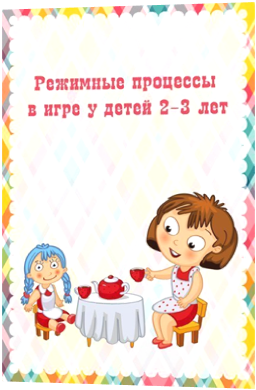 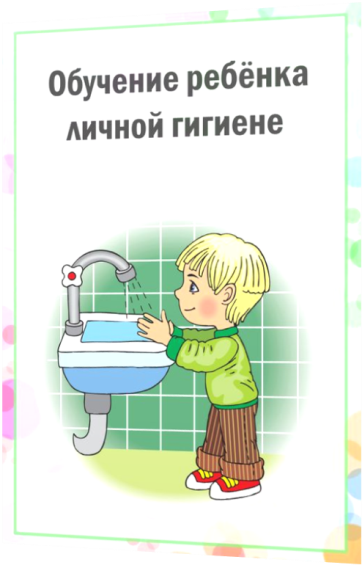 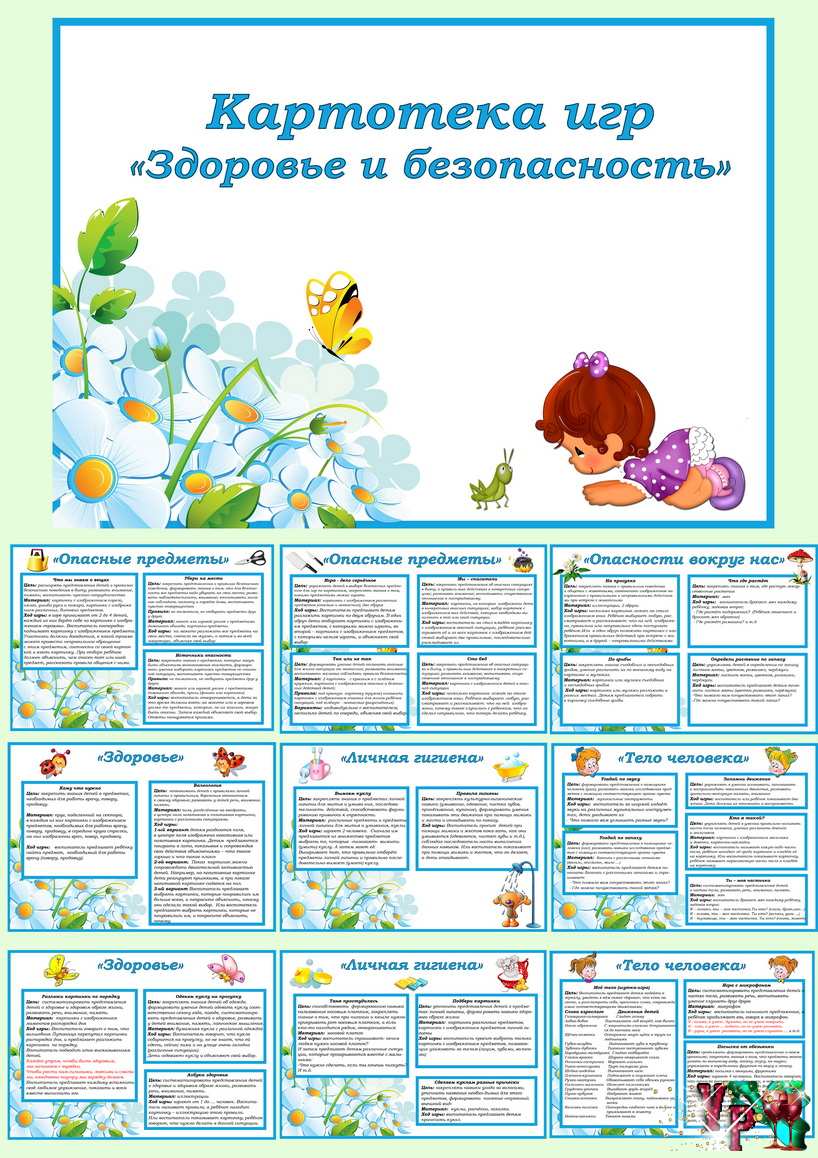 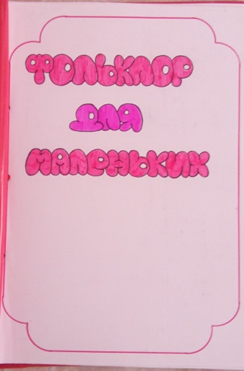 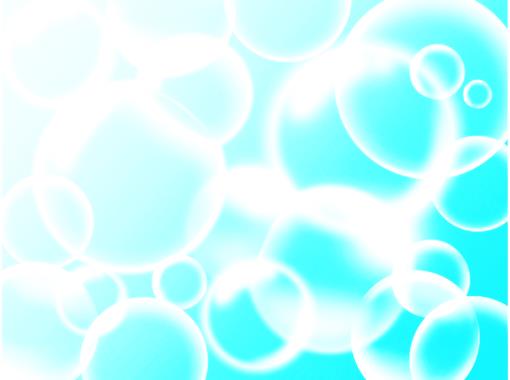 Проводятся консультации с родителями
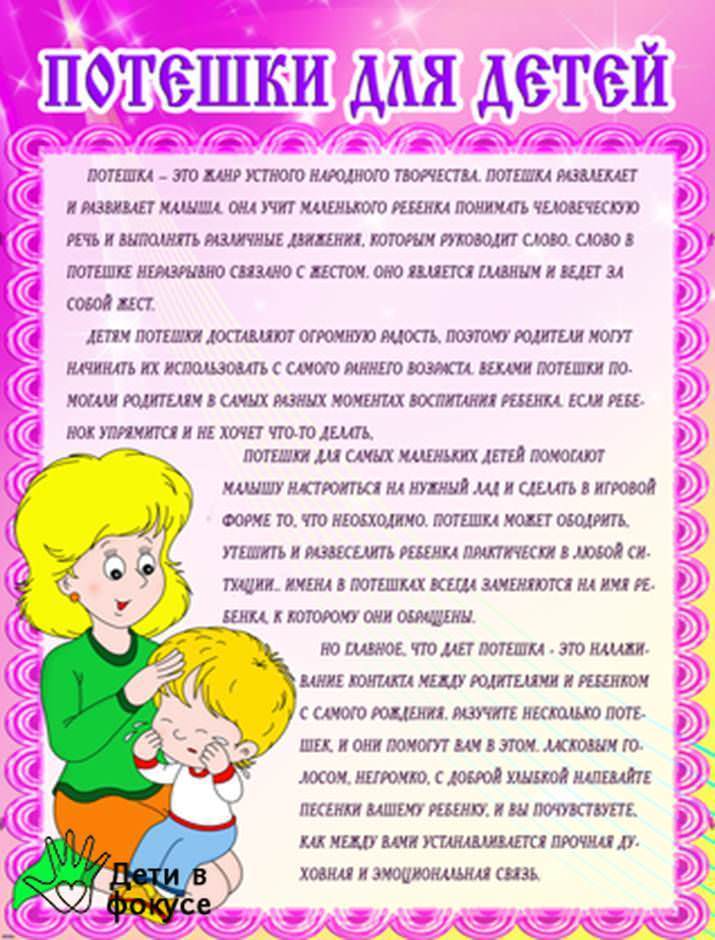 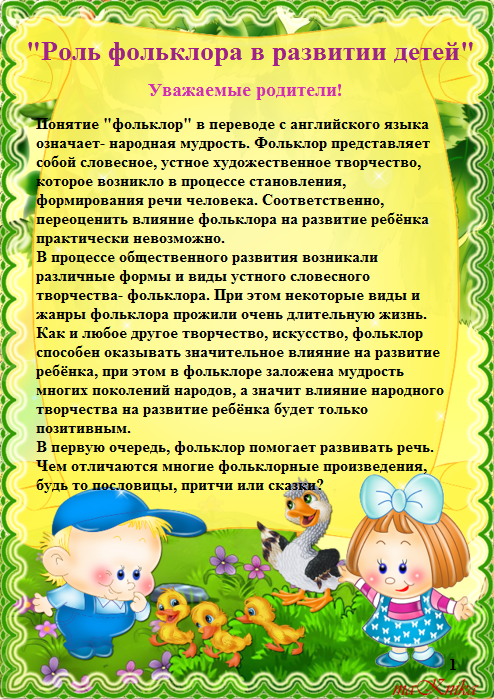 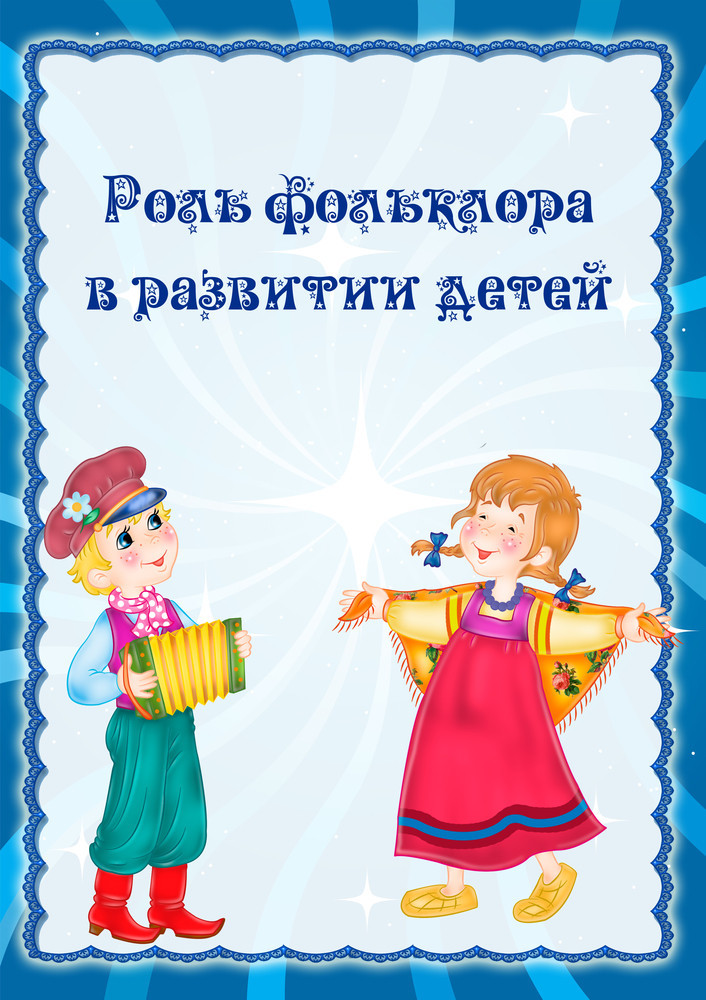 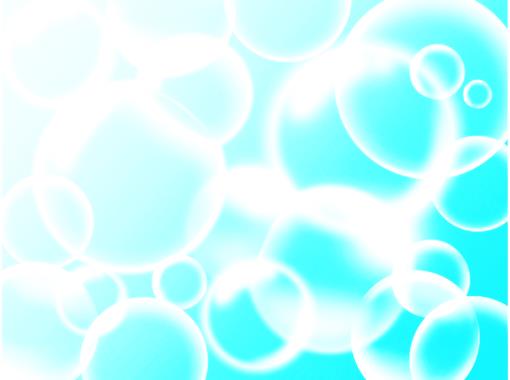 Использование фольклора в различных воспитательных моментах способствует привитию различных культурно-гигиенических правил и навыков.
    Из практики работы по формированию культурно-гигиенических навыков с использованием фольклора, можно прийти к выводу, что  возможности фольклора в воспитании детей очень широки и многогранны. Он развивает и совершенствует речь, мышление, вызывает яркие эмоциональные отклики, воспитывает чувство доброты и уважения.
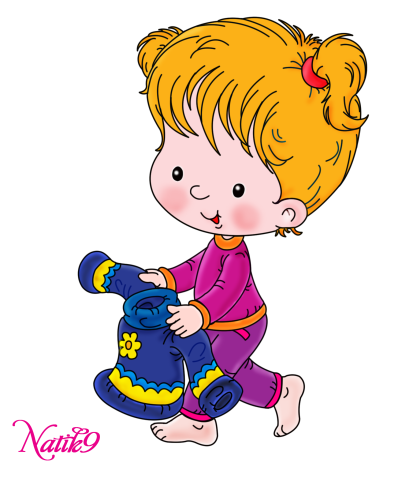 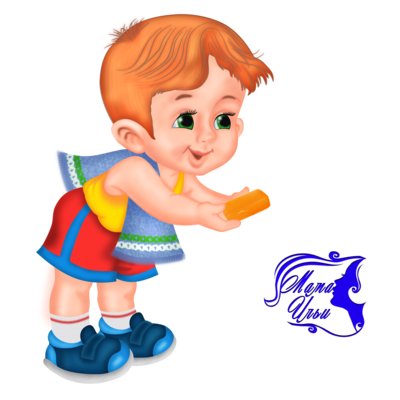 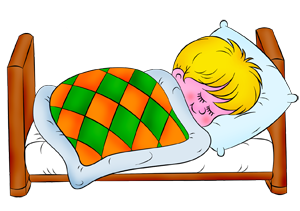 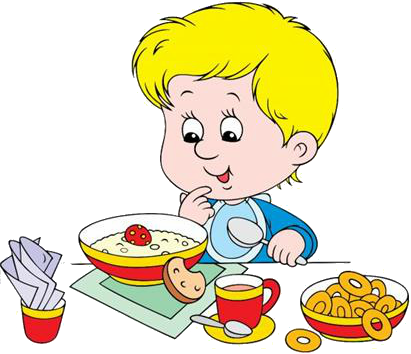 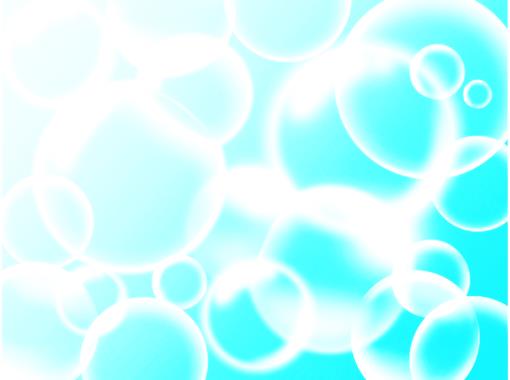 Таким образом, целенаправленное и систематическое использование малых форм фольклора в работе с детьми младшего дошкольного возраста помогает им овладеть культурно-гигиеническими навыками и навыками самостоятельной деятельности.
   Благодаря этой систематичной, планомерной работе дети научаться самостоятельно выполнять навыки самообслуживания.